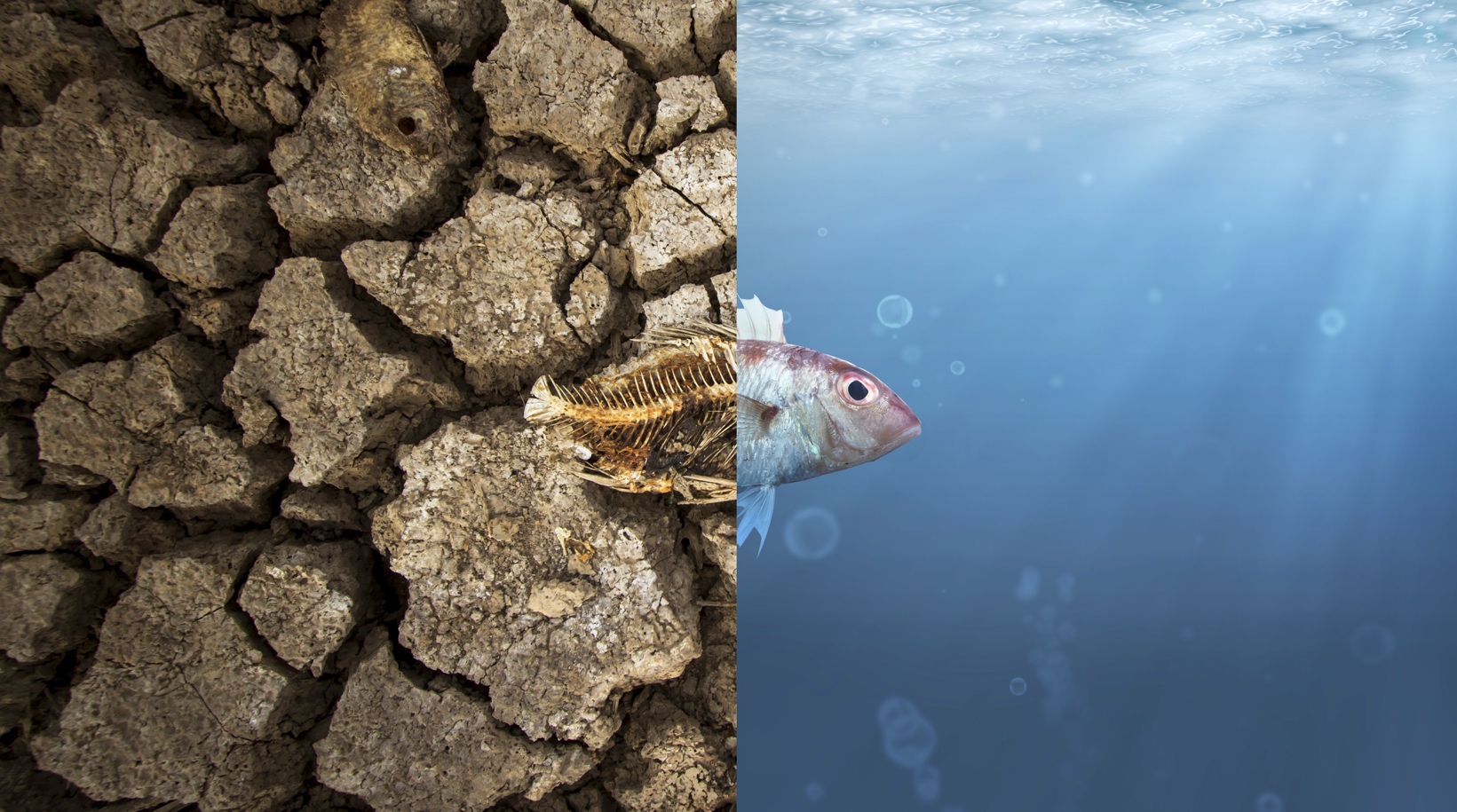 The State of Texas Desalination
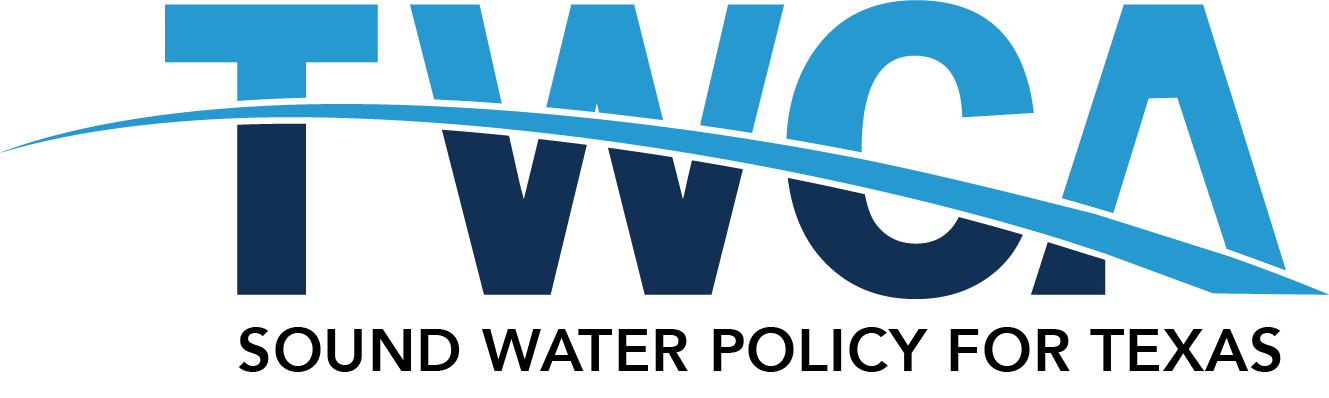 Fall Conference
 November 2023
Bill Norris, P.E.
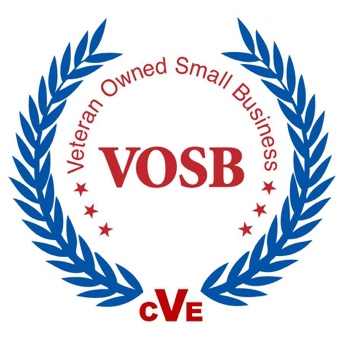 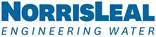 Mexico
2001 Rio Grande
Texas
2011 Lake Conroe
2011 Lake Travis
Valley Desal Historical Timeline
La Sara 1.0 mgd
Donna  2.5 mgd
Owassa 3.5 mgd
N Cameron 2.5 mgd
Doolittle 3.5 mgd
7.5 mgd Plant and well field
Expansion to 20 mgd
Pretreatment and Expansion
2026 Construction
2028 Start Up
2025 Design
Reservoir Storage
?
2023
2033
2000 Feasibility
2001 Test Drilling
2002 Design
2013 Design
2003 Construction
2014 Construction
2026 Start Up
2025 Construction
2004 Start Up
2015 Start Up
2024 Design
1985 BPUB Trip to Florida
1995 BPUB Pilot Study
1999 VMUD RO
Expansion to 12 mgd
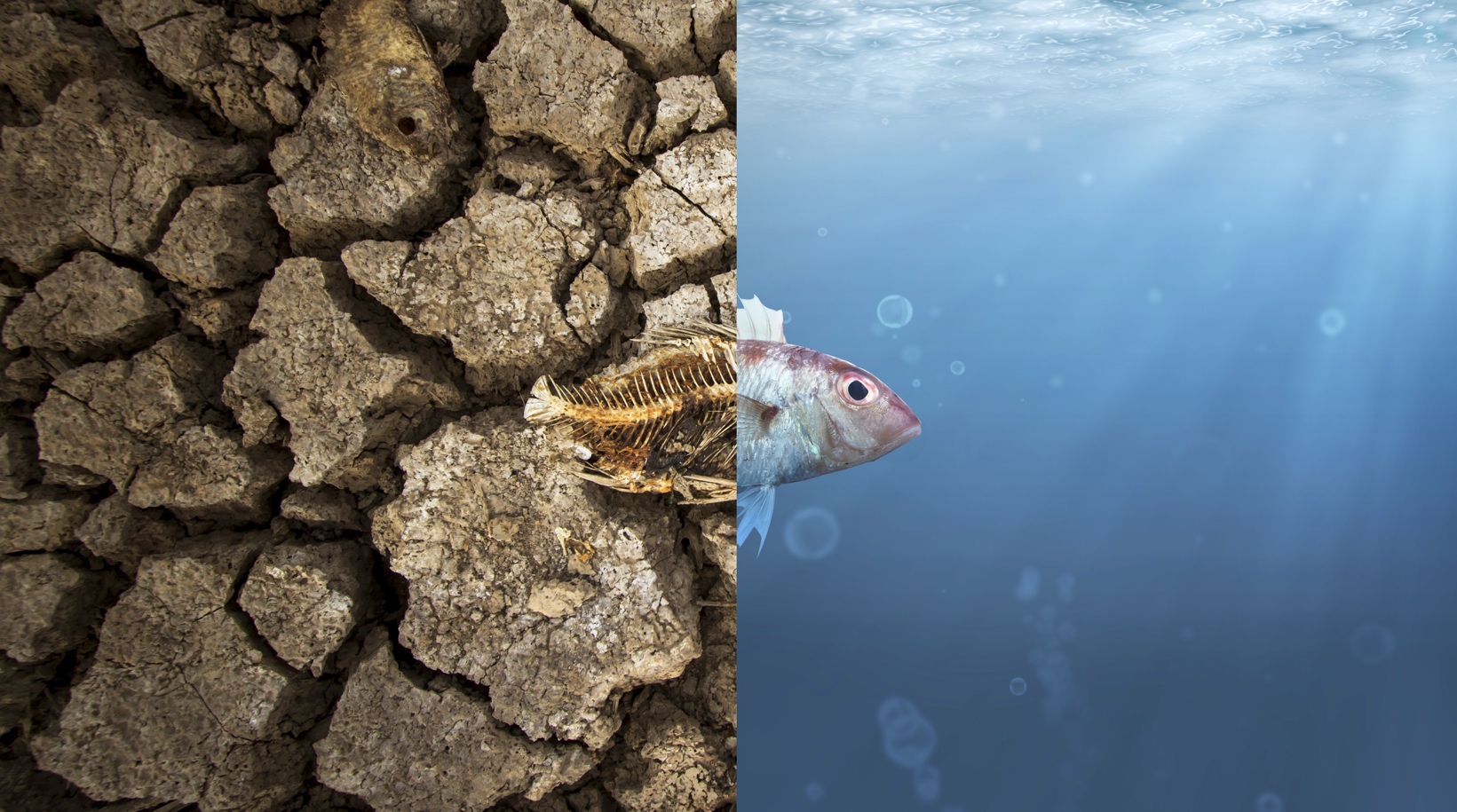 The State of Texas Desalination
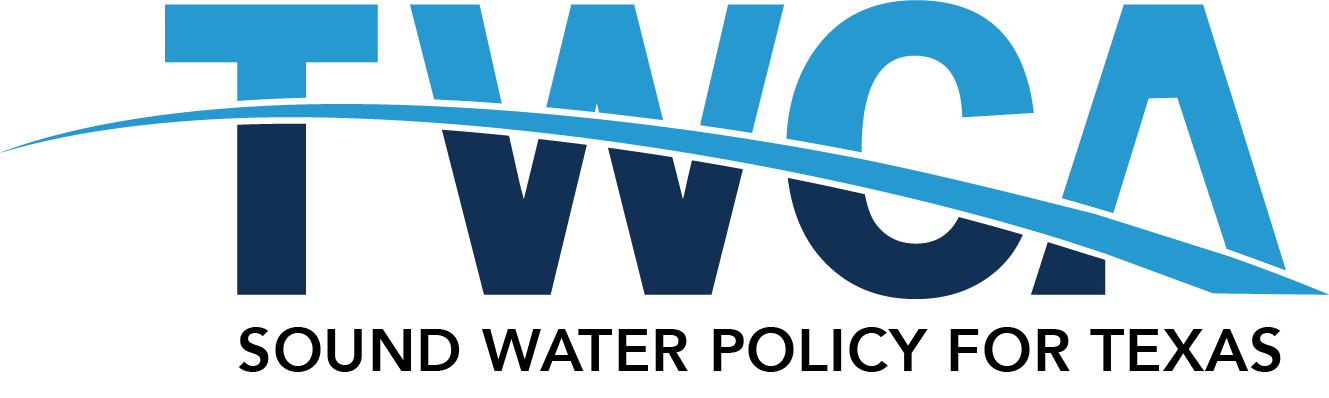 Fall Conference
 November 2023
Bill Norris, P.E.
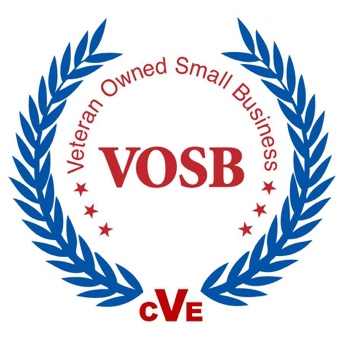 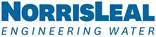